The 2019 HIARC Field Day Co-site Interference Filters

By

Ken N8KH
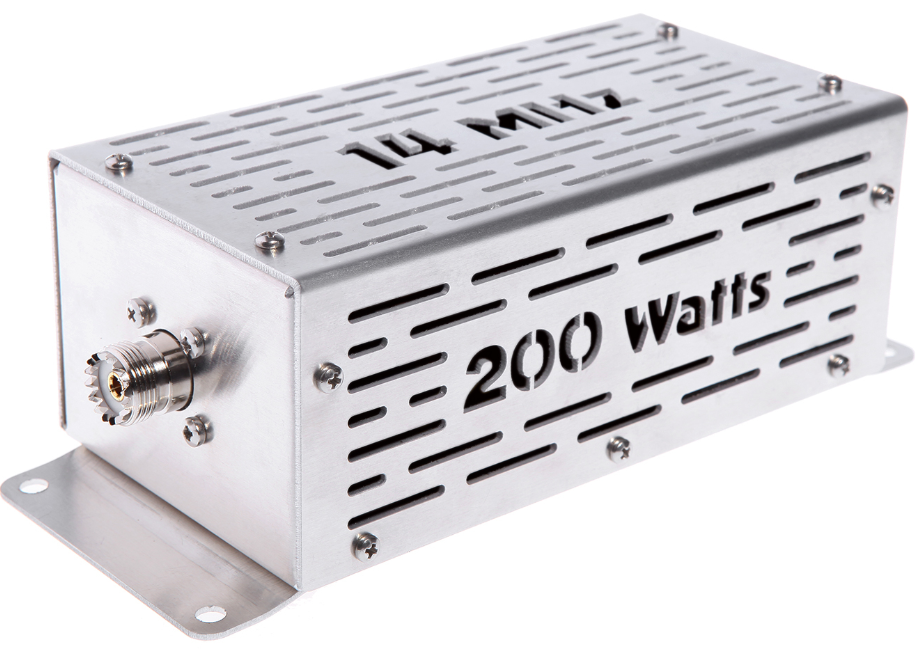 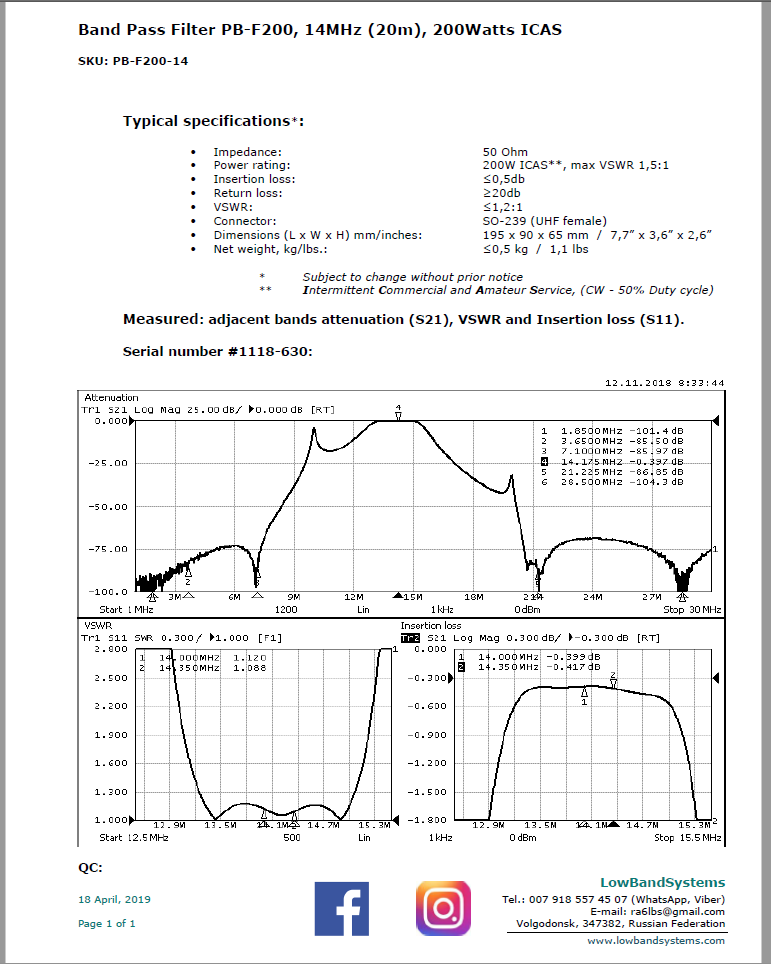 http://lowbandsystems.com/
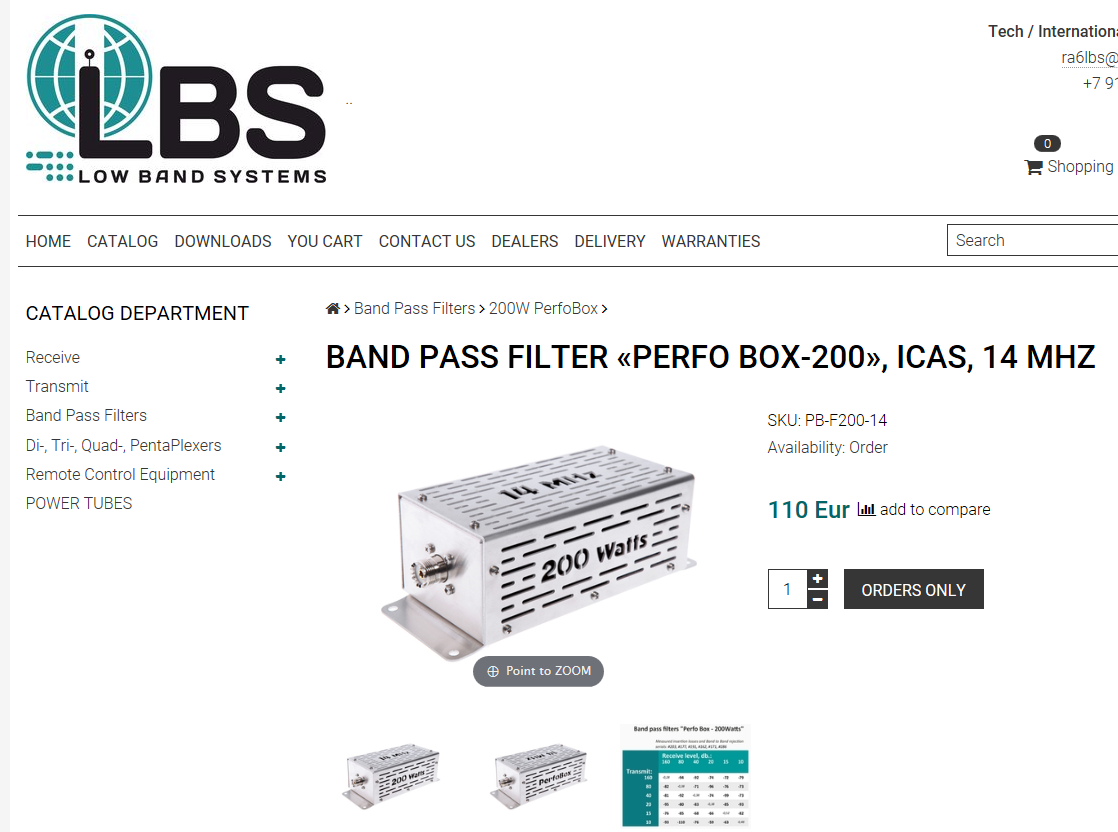 [‎6/‎10/‎2019 5:51 PM]  Hendrickson, Ken (US):  
https://www.dxengineering.com/search/part-type/transmit-band-pass-filters/product-line/low-band-systems-hf-transmit-band-pass-filters?autoview=SKU&sortby=BestKeywordMatch&sortorder=Ascending&N=power-handling%3A200-w%2Bfrequency-range%3A3-5-4-0-mhz_7-0-7-3-mhz_14-14-350-mhz_21-21-450-mhz_28-29-7-mhz
http://lowbandsystems.com/
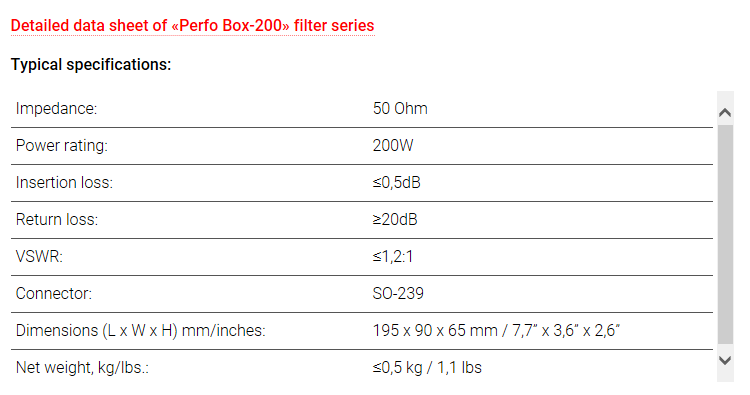 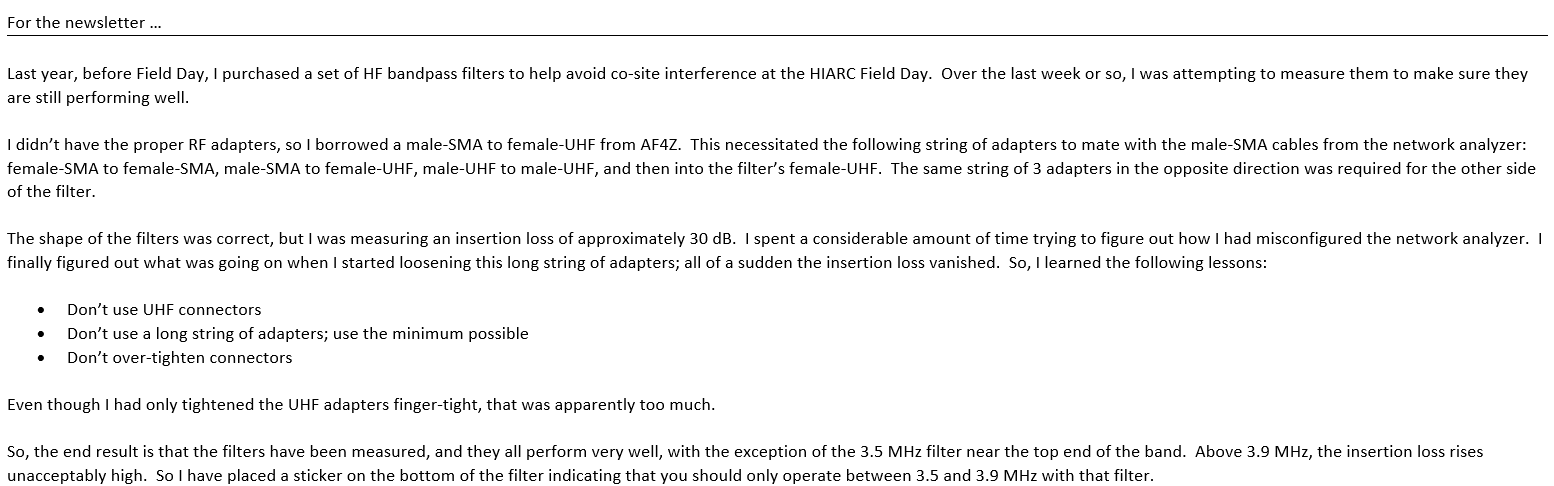 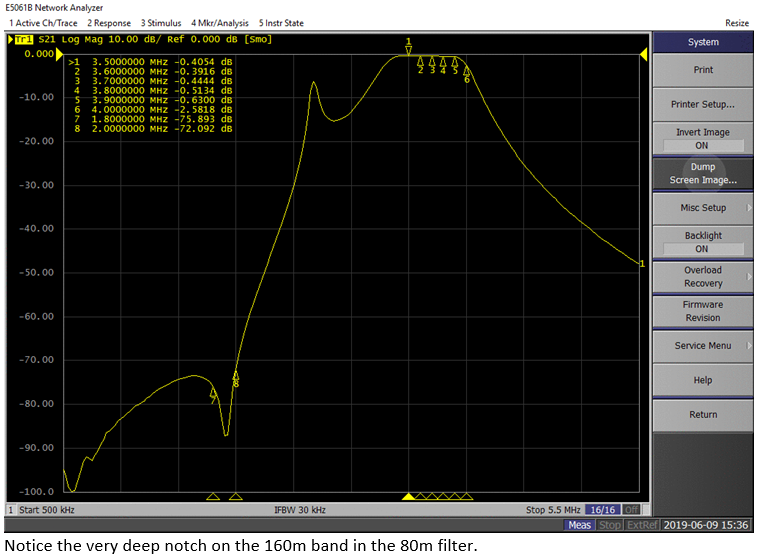 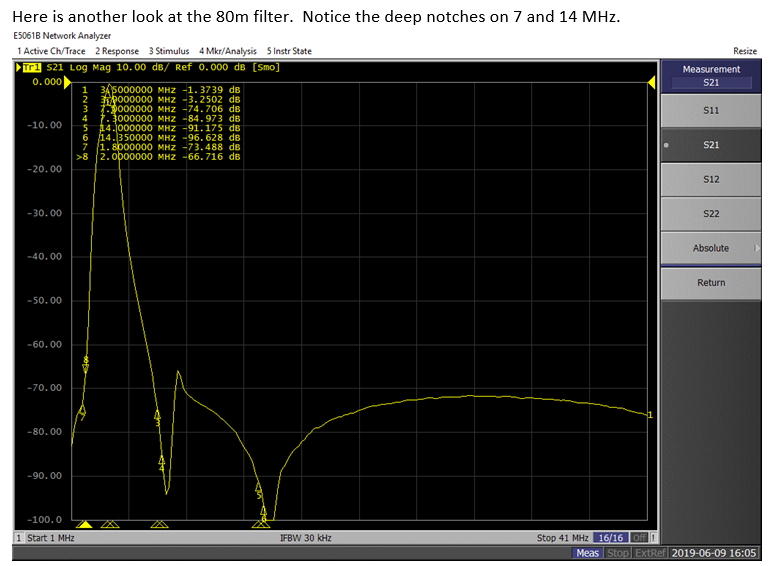 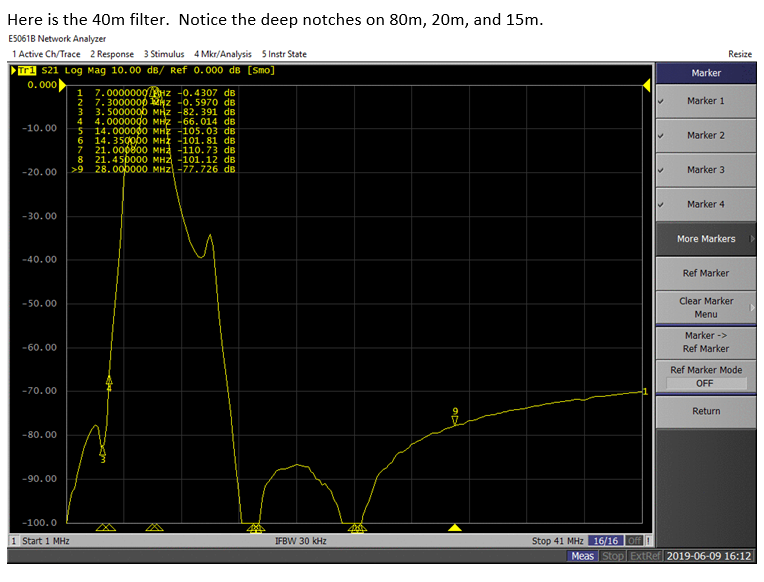 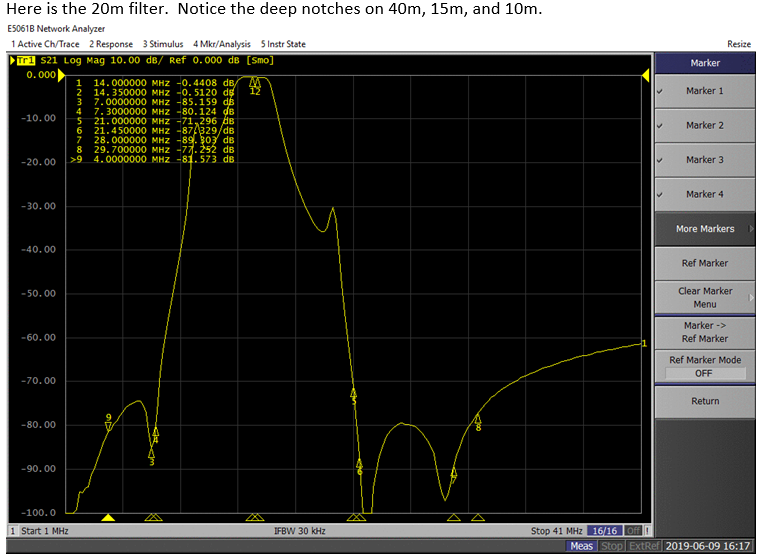 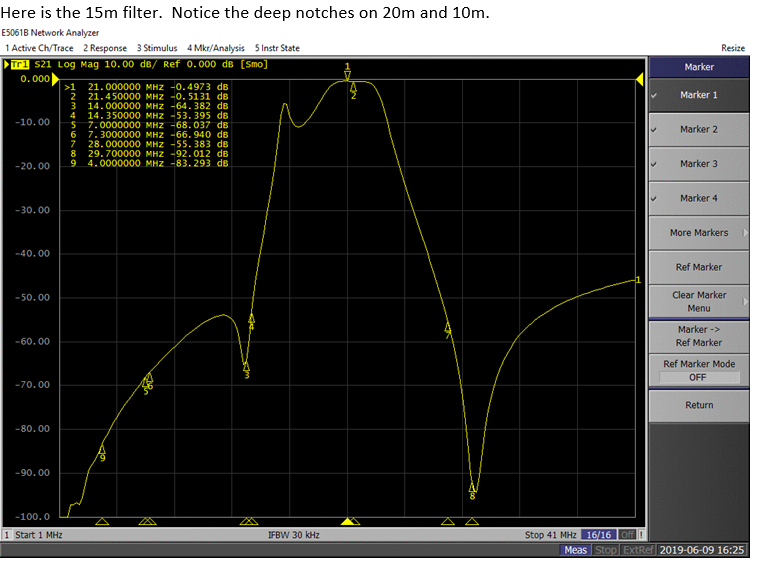 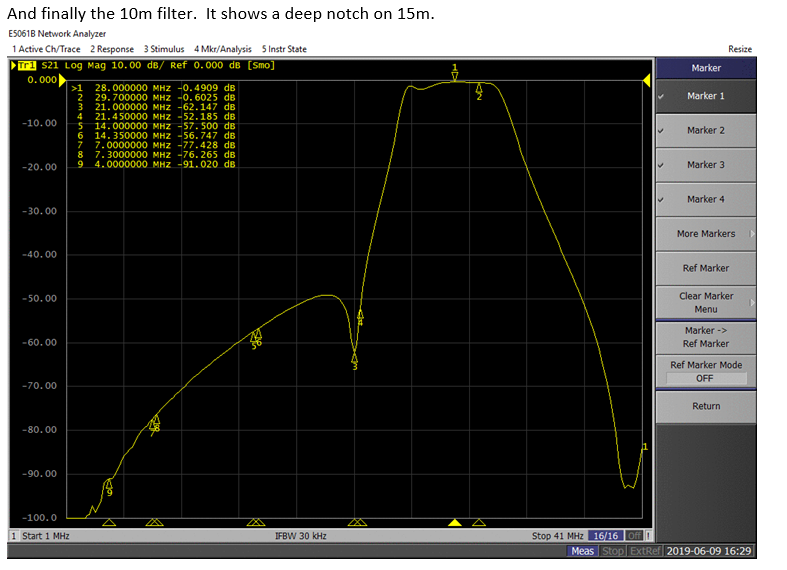 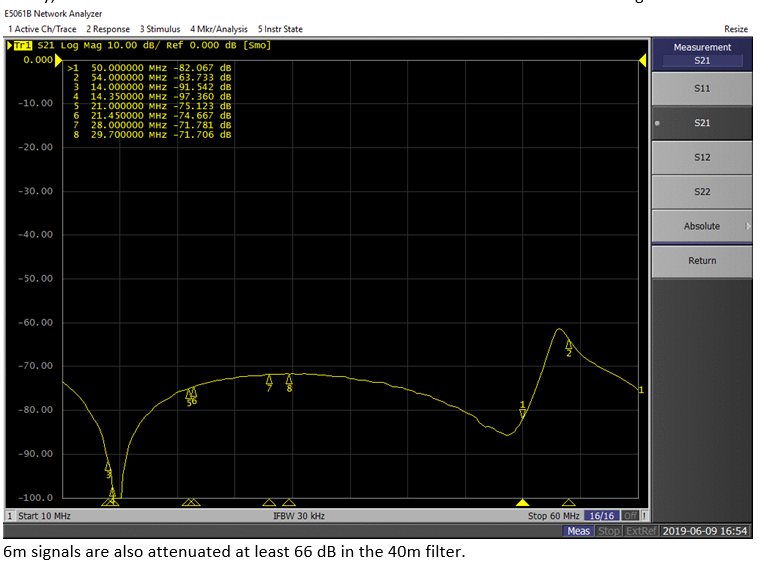 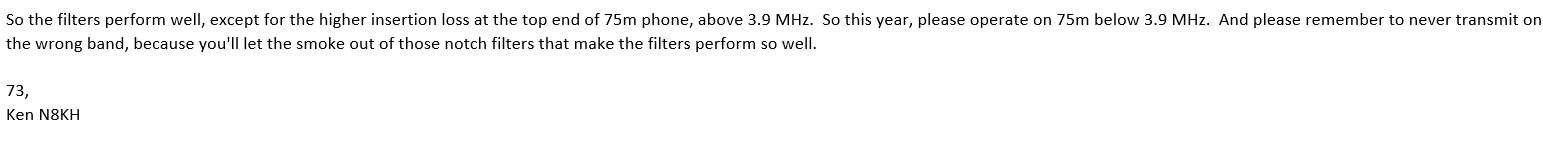